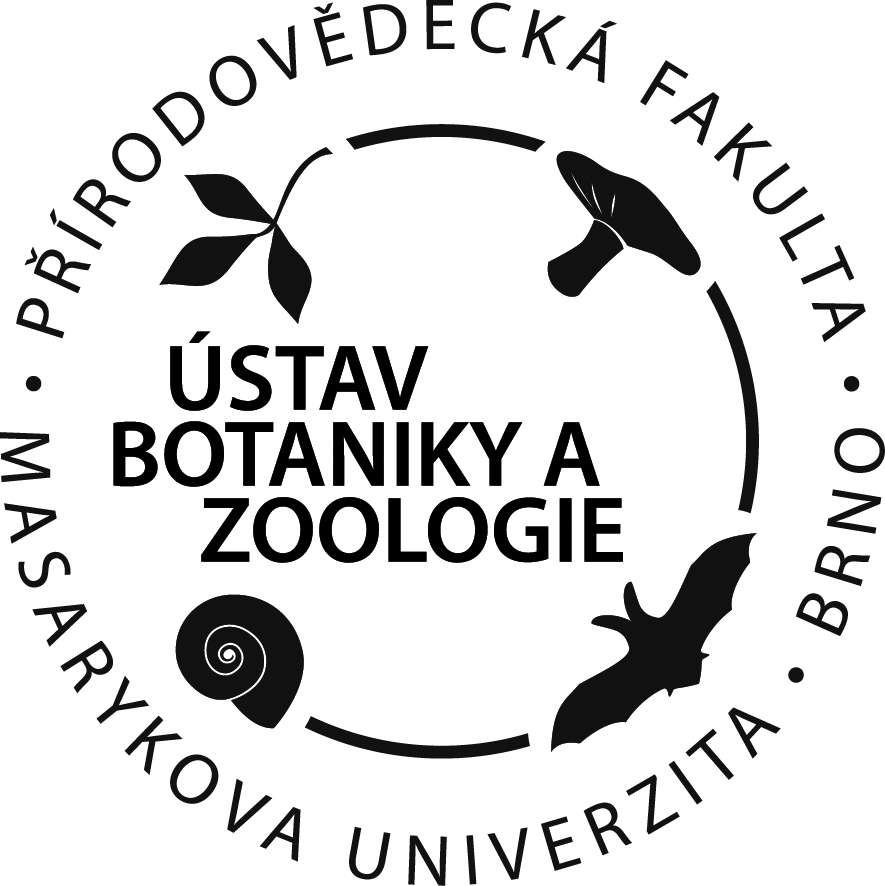 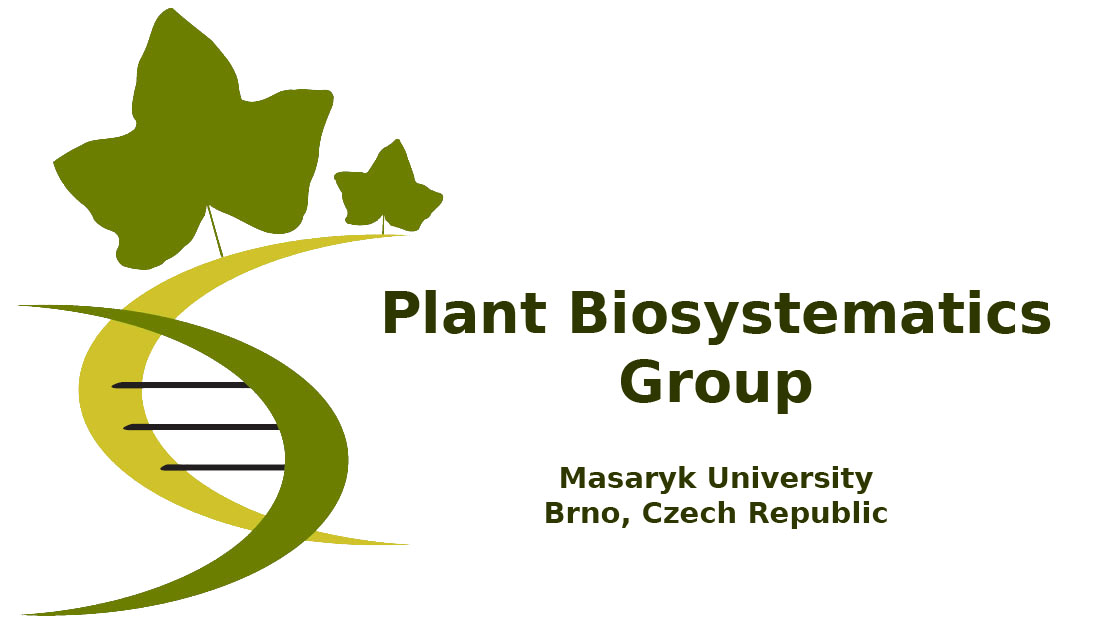 Bi6589 Laboratorní a bioinformatické metody rostlinné biosystematiky
Náplň předmětu
Aplikace různých taxonomických metod na řešení vybraného problému.
Analýza a interpretace získaných dat
Souborná zpráva
Literatura
Bureš P., Šmerda J., Michálková E., Šmarda P., Knoll A. & Vavrinec M. (2018): Cirsium greimleri: a new species of thistle endemic to the Eastern Alps and Dinarides. – Preslia 90: 105–134.
DOI: 10.23855/preslia.2018.105

Michálková E., Šmerda J., Knoll A. & Bureš P. (2018): Cirsium ×sudae: a new interspecific hybrid between rare Alpine thistles. – Preslia 90: 347–365.
DOI: 10.23855/preslia.2018.347

Bureš P., Del Guacchio E., Šmerda J., Özcan M., Blizňáková P., Vavrinec M., Michálková E., Veselý P., Veselá K. & Zedek F. (2024): Intergeneric hybrid origin of the invasive tetraploid Cirsium vulgare. Plant Biology 26: 749-763. 
https://doi.org/10.1111/plb.13653
BOZP a PO
BOZP = Bezpečnost a Ochrana Zdraví při Práci
PO = Požární Ochrana

Seznámení se zásadami práce v laboratoři
Sběr vzorků aneb co je nutné vzít v úvahu
PROČ sbírat
JAK sbírat (design experimentu)
JAK popisovat
CO sbírat
DO ČEHO sbírat
JAK skladovat
Sběr vzorků – PROČ sbírat
Jaký je účel sběru (jakou otázku si kladu)
Stanovit si i náhradní cíl experimentu

Vytvořit robustní design experimentu (možnost opakování)
Jednotné, jednoduché a intuitivní kódování
Sběr vzorků – JAK sbírat
JEDINEC – nutno zohlednit
Životní cyklus: monokarpický vs. polykarpický
Způsob šíření: generativní/vegetativní/(apomikt)
Vlastnosti plodů a semen (létavé/nelétavé) apod.
Životní forma (?)
Kontaminace materiálu (hmyz, řasy, rez, apod.)
Sběr vzorků – JAK sbírat
POPULACE 
Kontinuální přenos genetického materiálu (± kam doletí opylovači, pyl, části rostlin, apod.)
Bariéry = pohoří, lesy, řeky; ale i velké vzdálenosti apod. 
Výjimečné populace vodních toků
Reprezentativní velikost populace
Sběr vzorků – JAK sbírat
LOKALITA 
Relativně homogenní zájmové území (z pohledu biotických a abiotických faktorů)
Sběr vzorků – JAK popisovat
Centropen (PERMANENT) vs. tužka
Popis vzorků
Pečlivá evidence vzorků (zápisník)
GPS souřadnice + slovní popis
Sběr vzorků – DO ČEHO sbírat
Živý materiál (ZIP pytlík)
Fixovaný materiál (fixáž)
Suchý materiál (silikagel, noviny – herbář)
Sběr vzorků – JAK skladovat
Krátkodobé skladování
Chladnička (6°C); cca dny

Dlouhodobé skladování
Silikagel (RT); cca měsíce
Mraznička (-20°C); cca měsíce
Herbář (RT); cca týdny – měsíce
Fixáž (RT, 6°C); měsíc – roky
Hlubokomrazící box (-80°C); roky